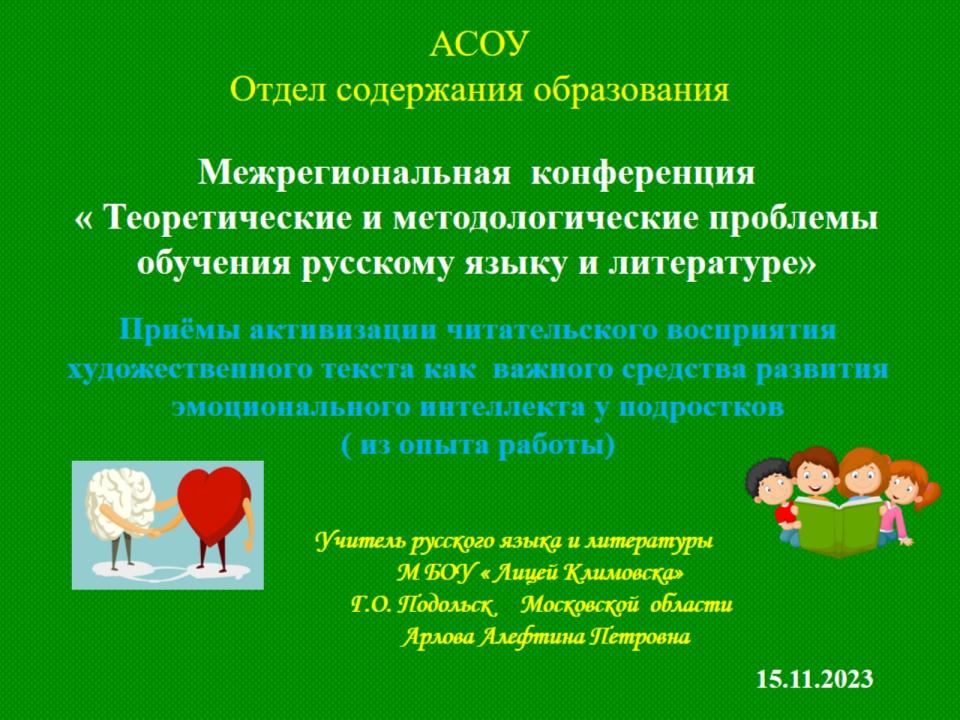 Приёмы активизации читательского восприятия художественного текста как  важного средства развития эмоционального интеллекта у подростков( из опыта работы)
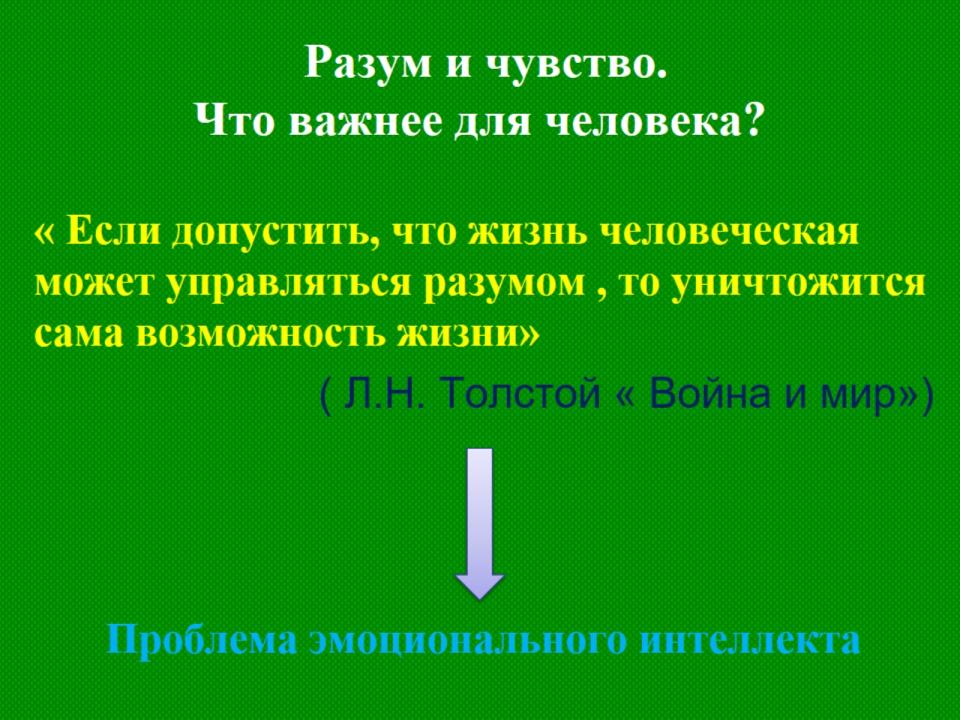 Разум и чувство. Что важнее для человека?
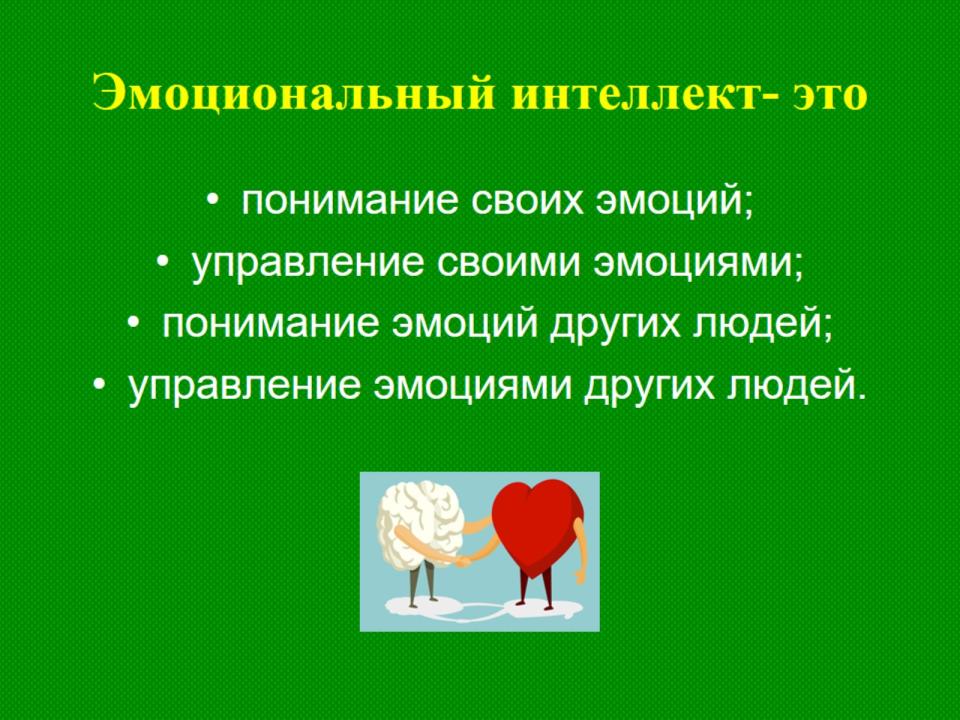 Эмоциональный интеллект- это
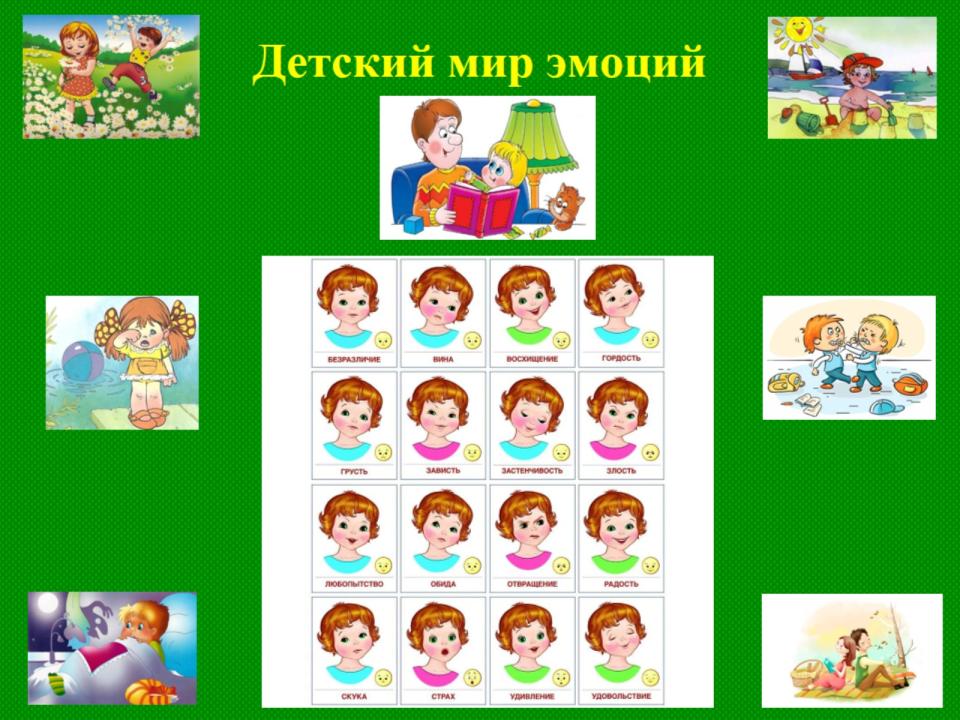 Детский мир эмоций
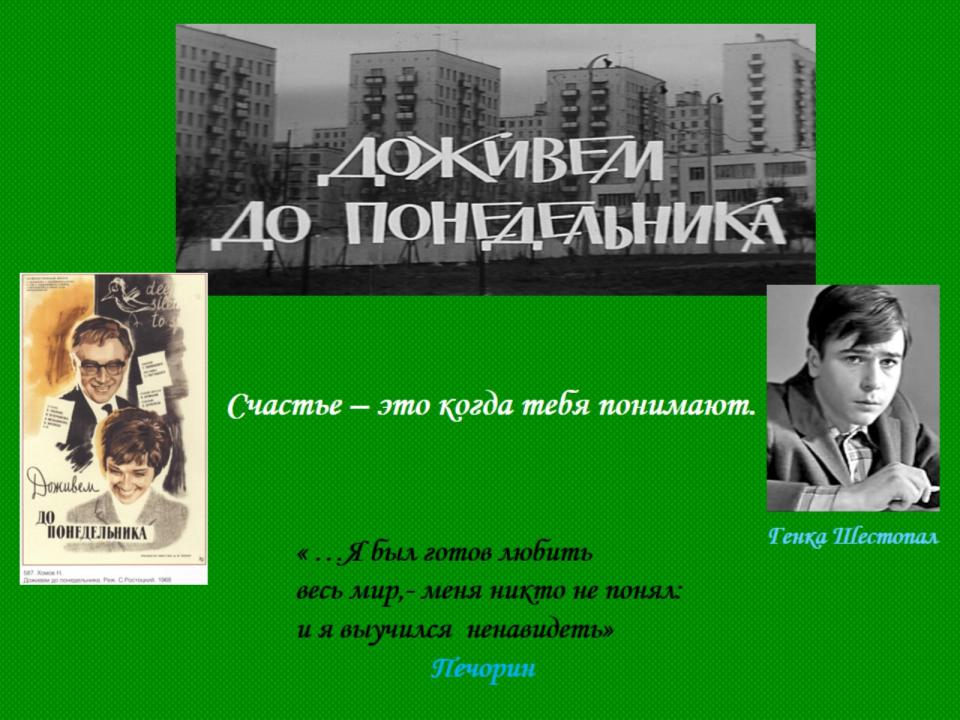 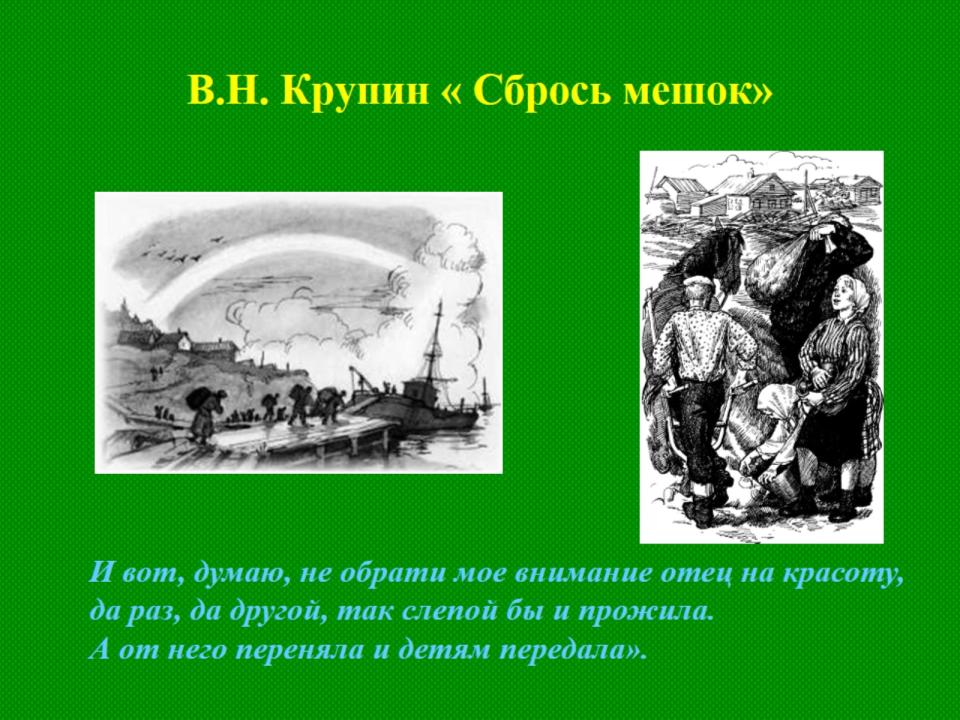 В.Н. Крупин « Сбрось мешок»
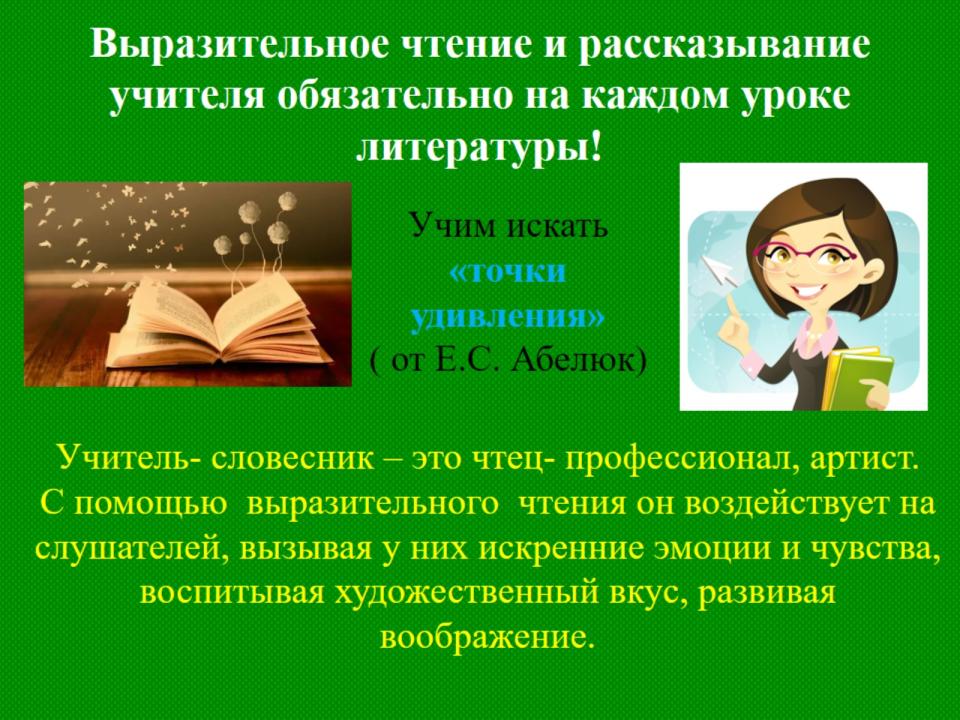 Выразительное чтение и рассказывание  учителя обязательно на каждом уроке  литературы!
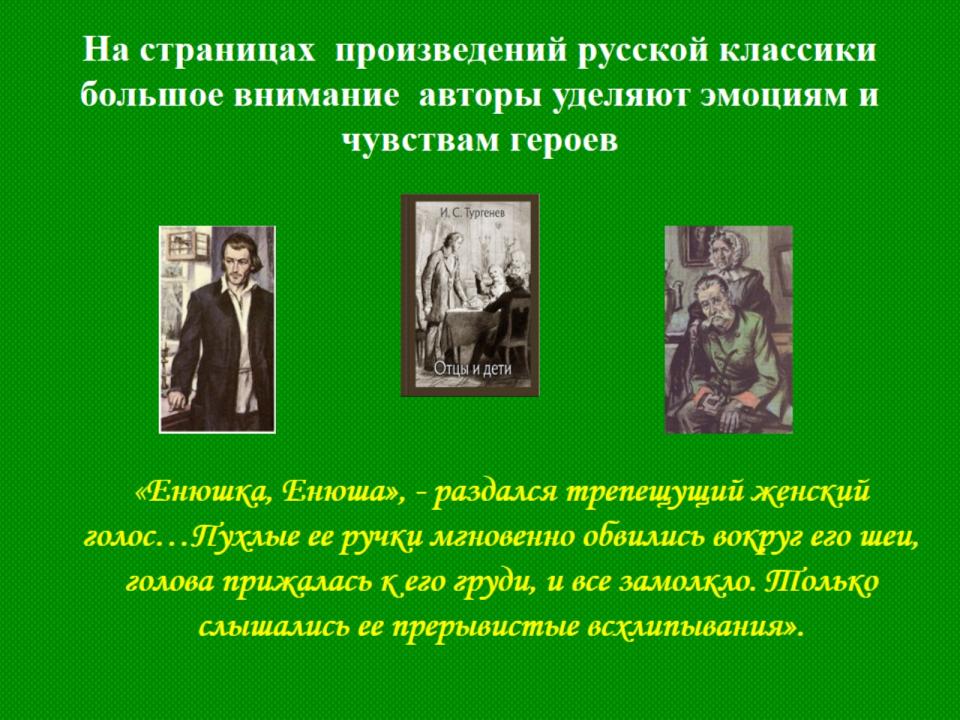 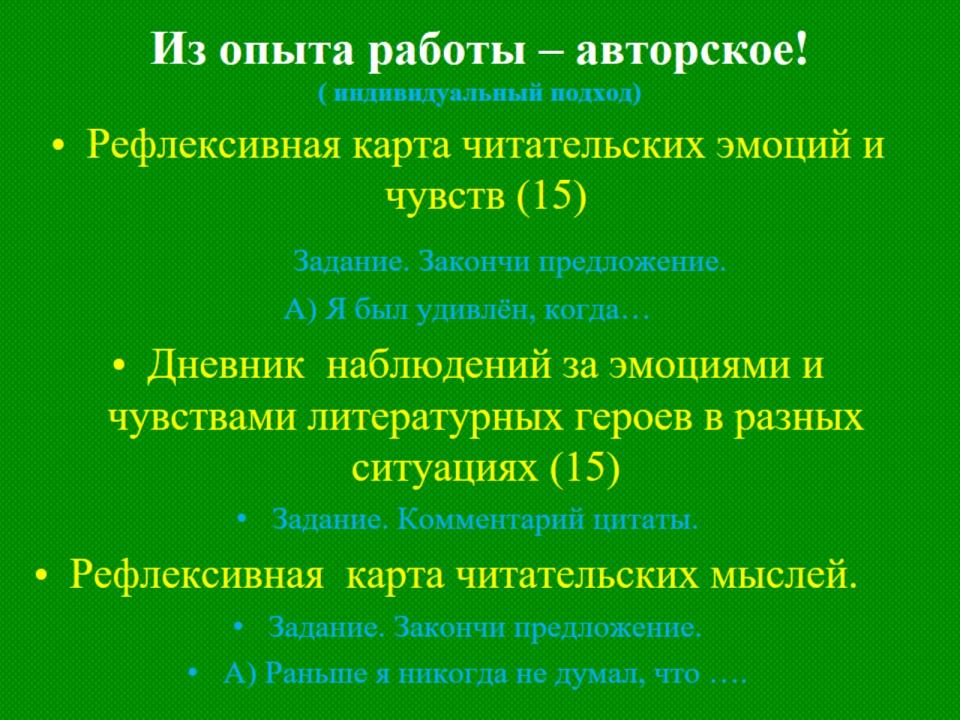 Из опыта работы – авторское! ( индивидуальный подход)
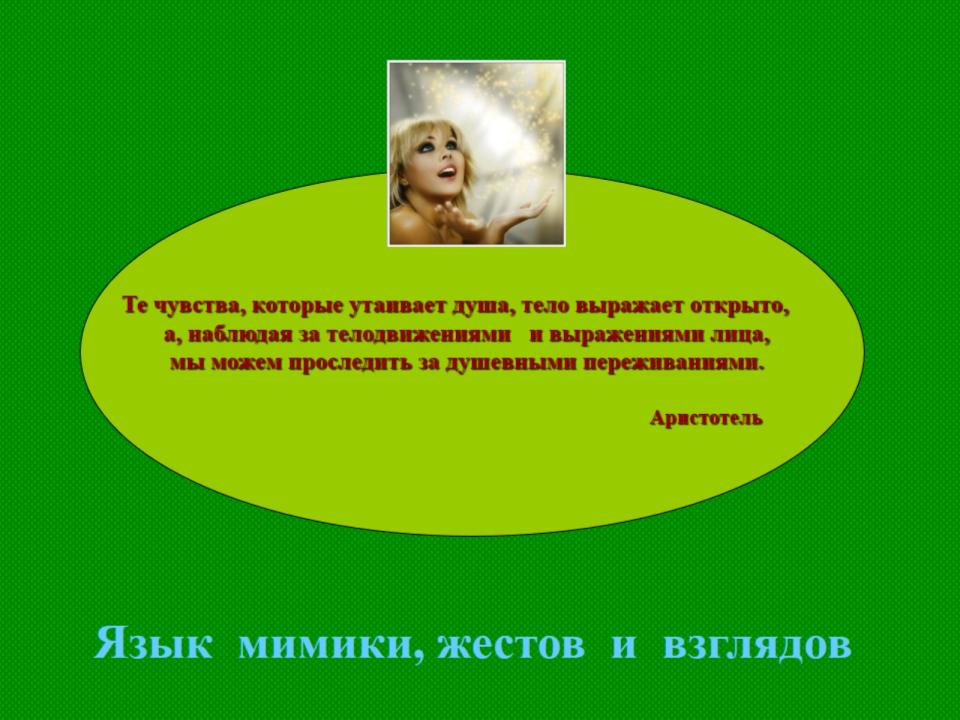 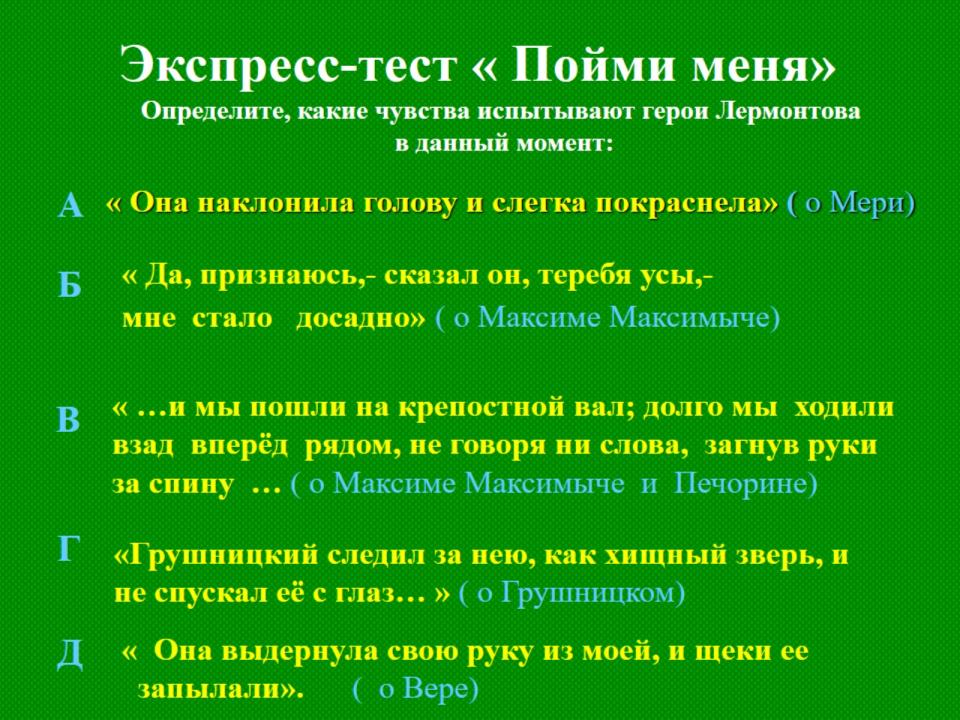 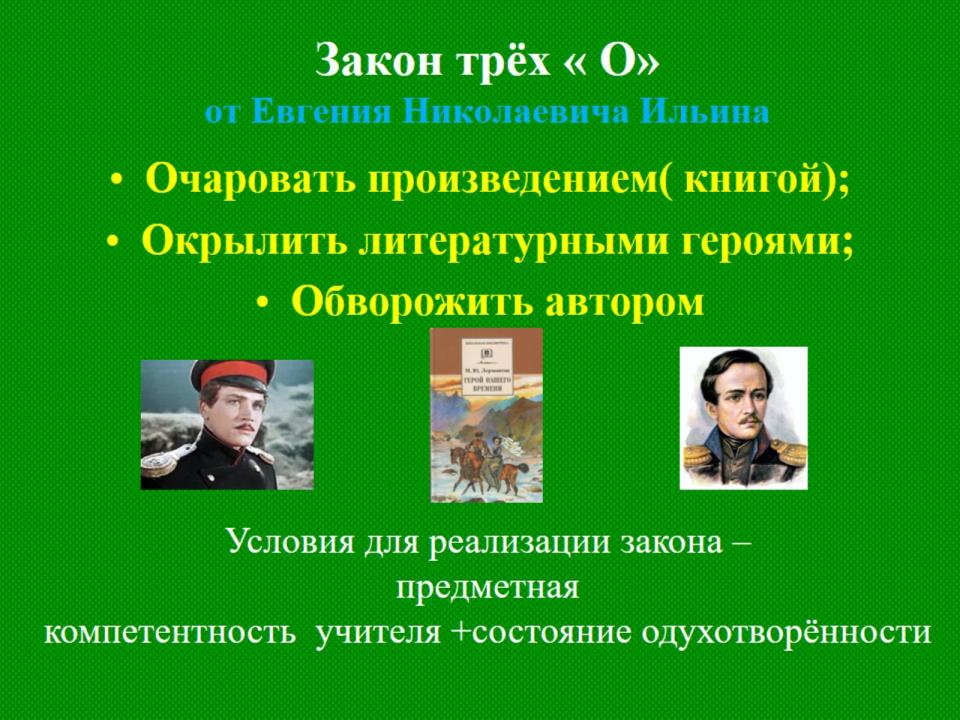 Закон трёх « О» от Евгения Николаевича Ильина
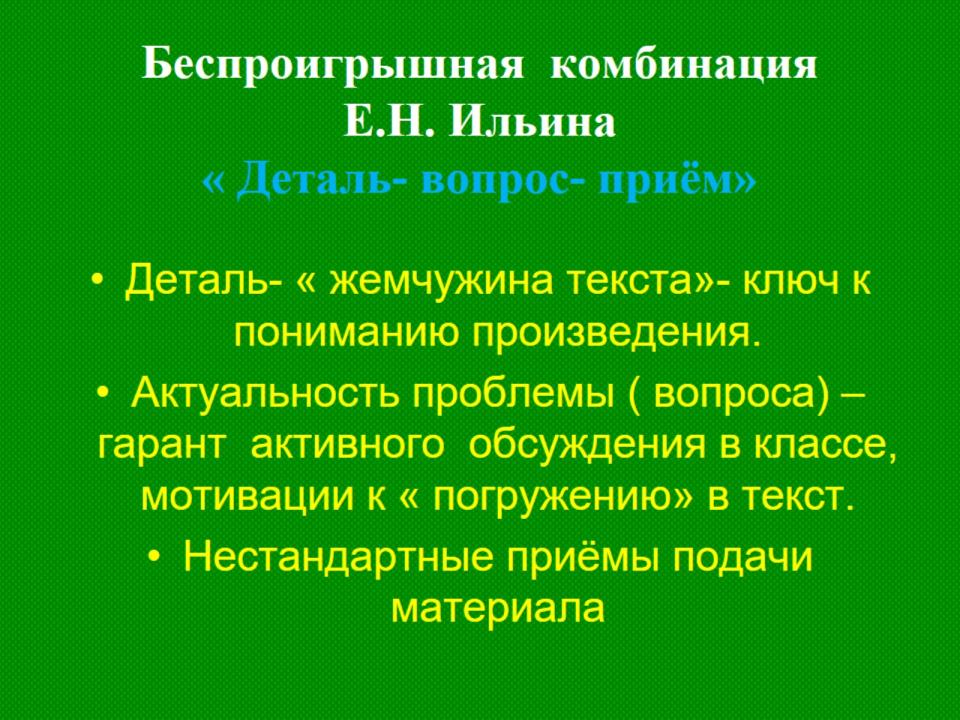 Беспроигрышная  комбинация  Е.Н. Ильина« Деталь- вопрос- приём»
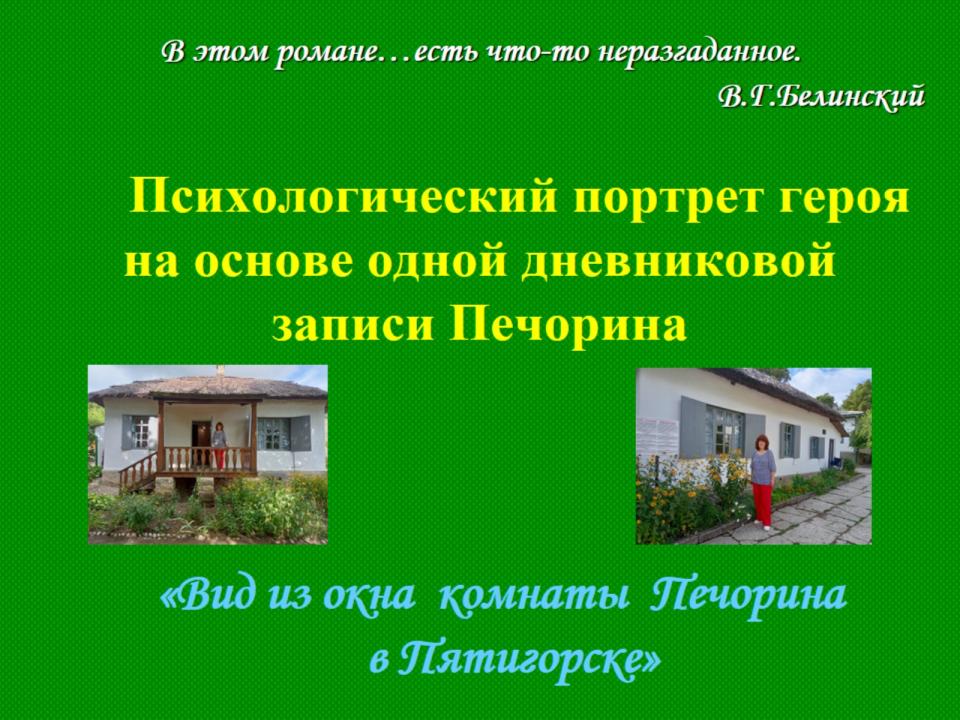 Психологический портрет героя  на основе одной дневниковой записи Печорина
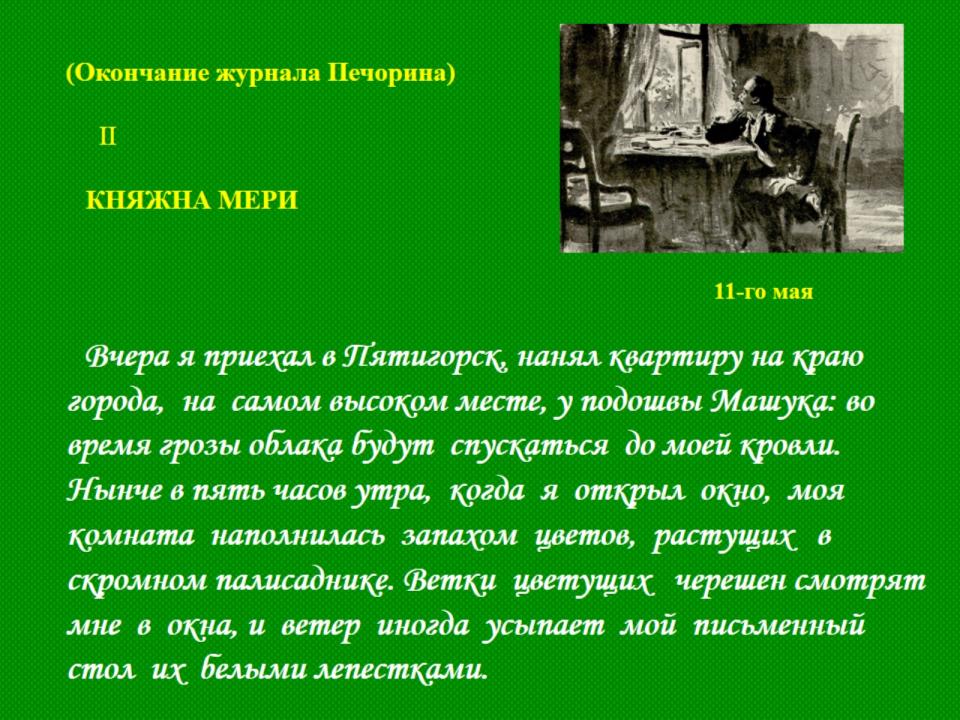 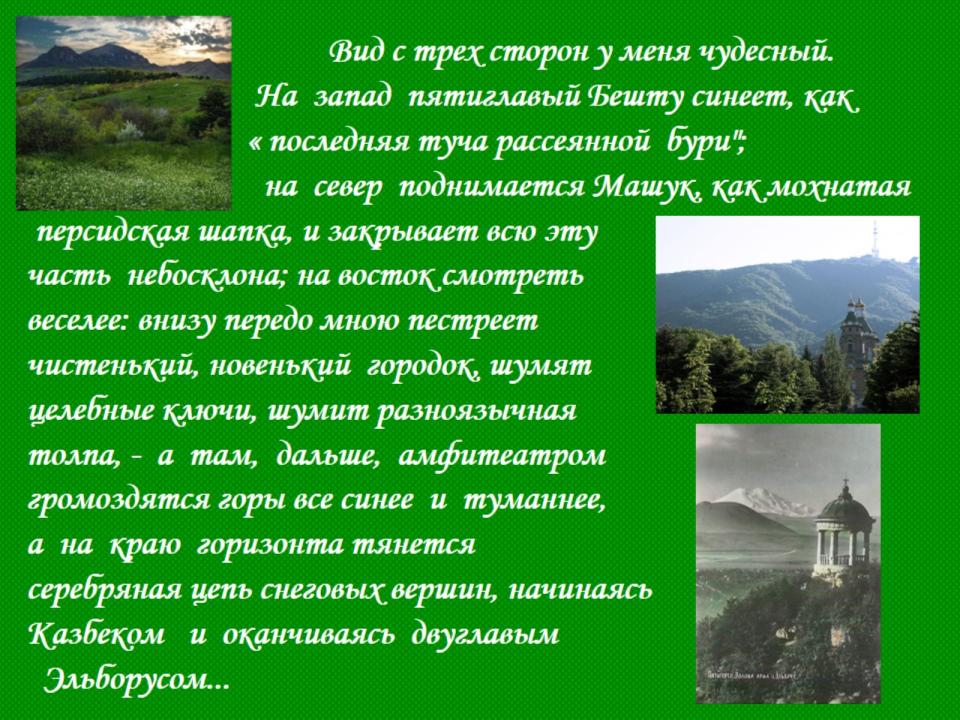 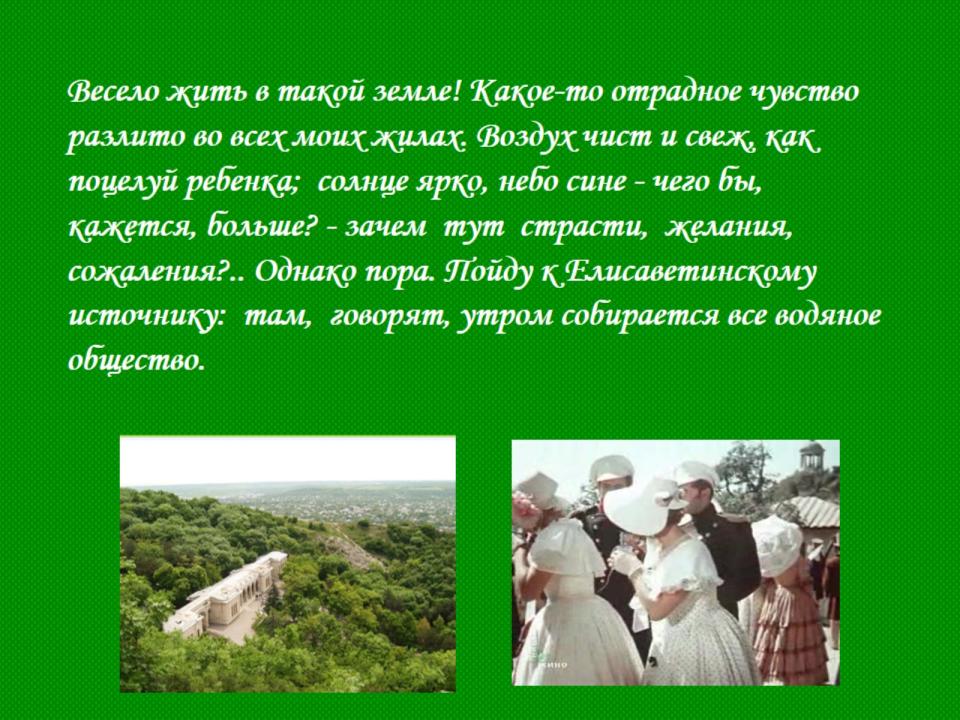 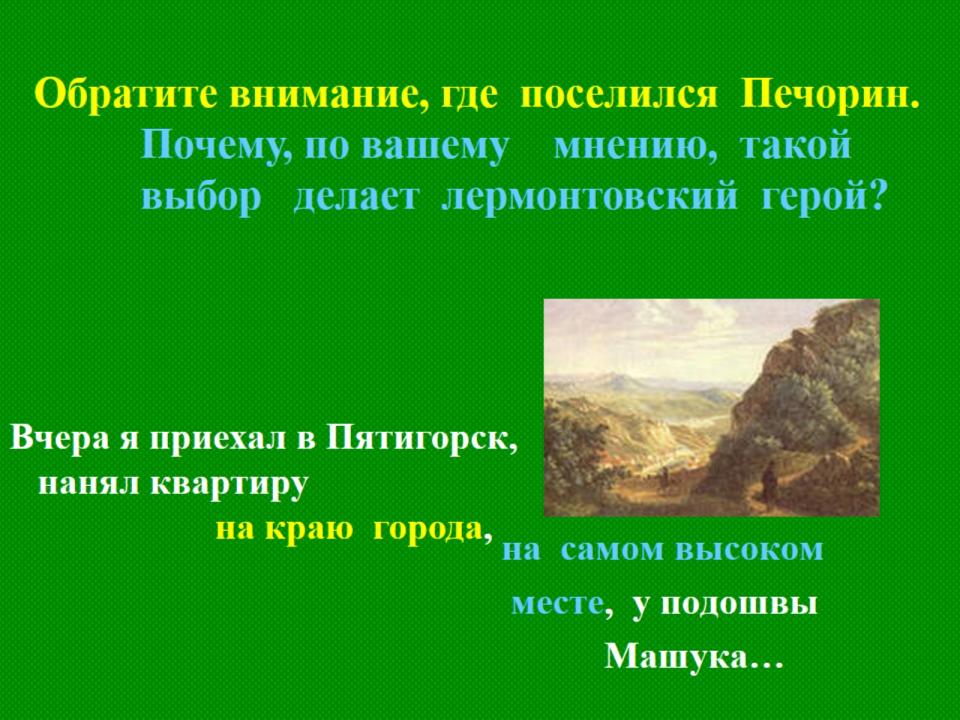 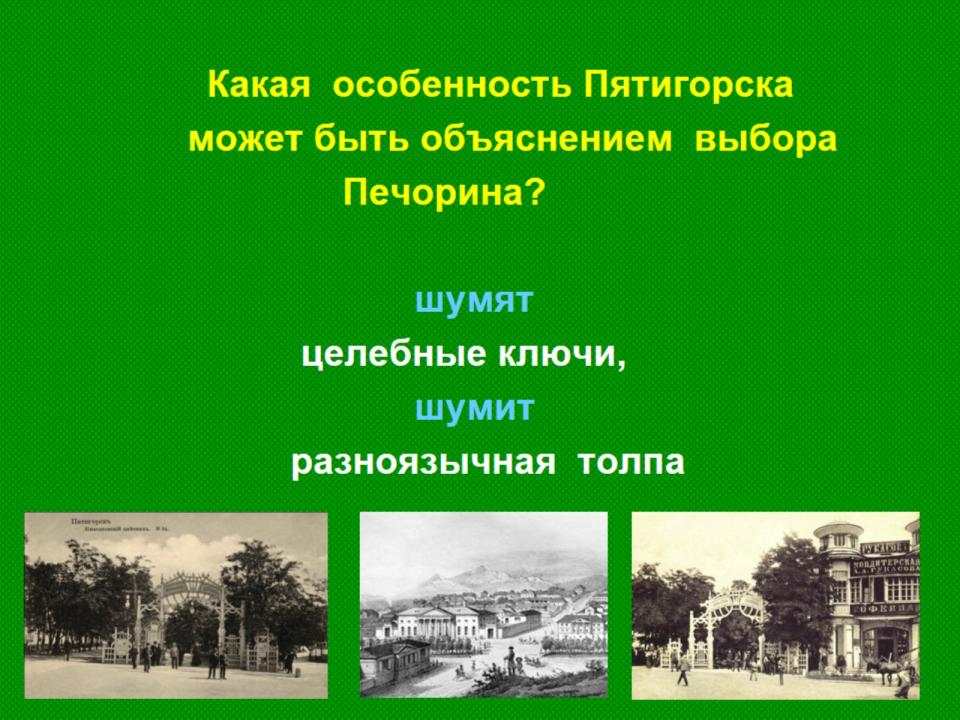 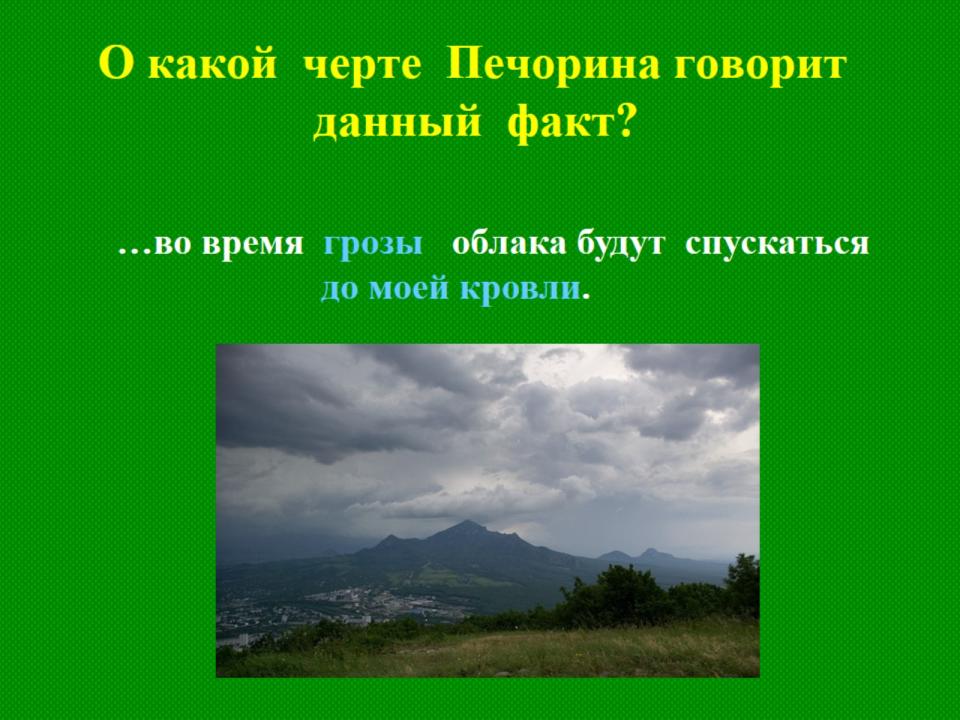 О какой  черте  Печорина говорит                         данный  факт?
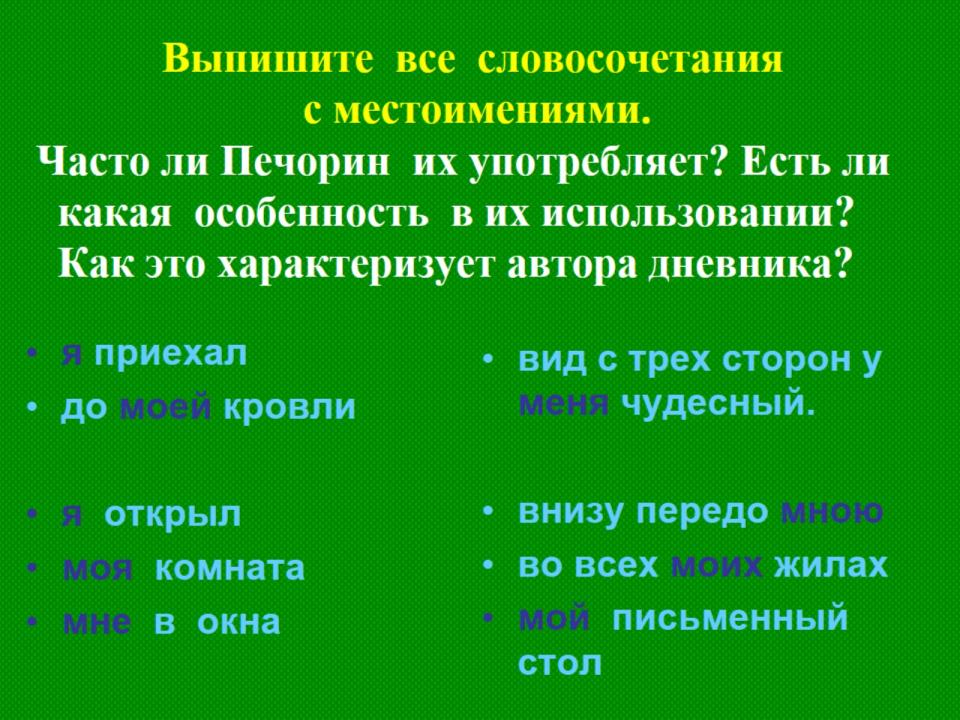 Выпишите  все  словосочетания                           с местоимениями.  Часто ли Печорин  их употребляет? Есть ли   какая  особенность  в их использовании?    Как это характеризует автора дневника?
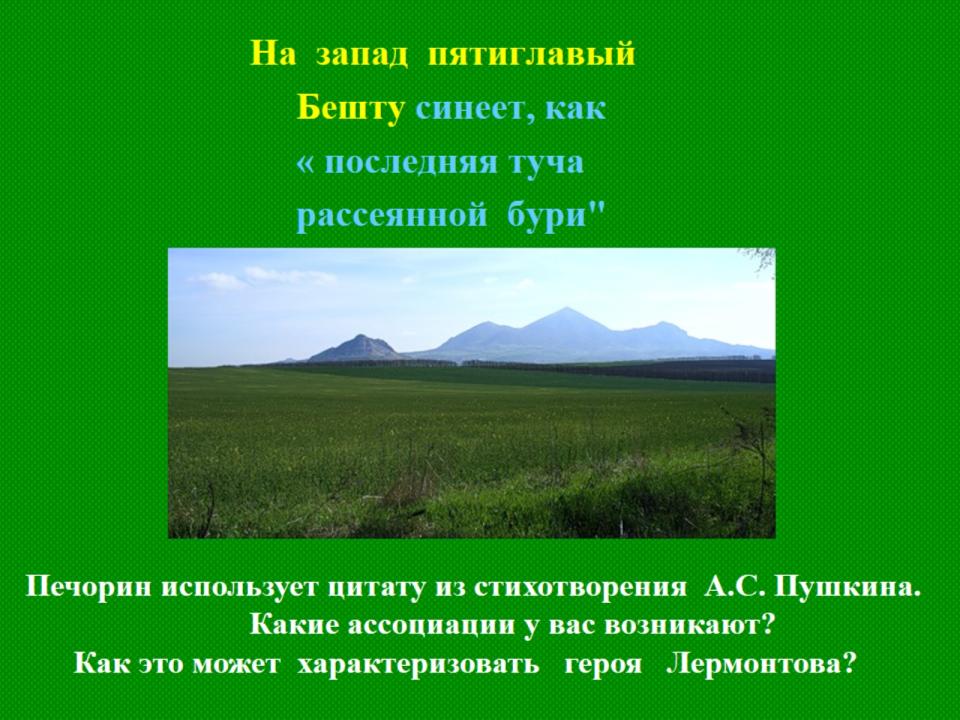 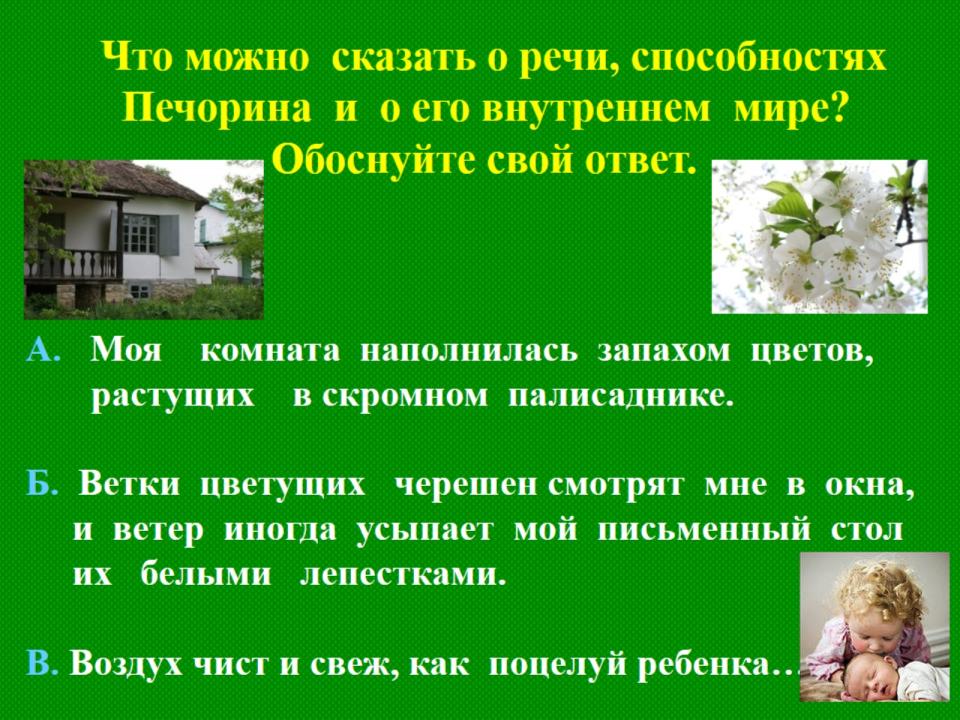 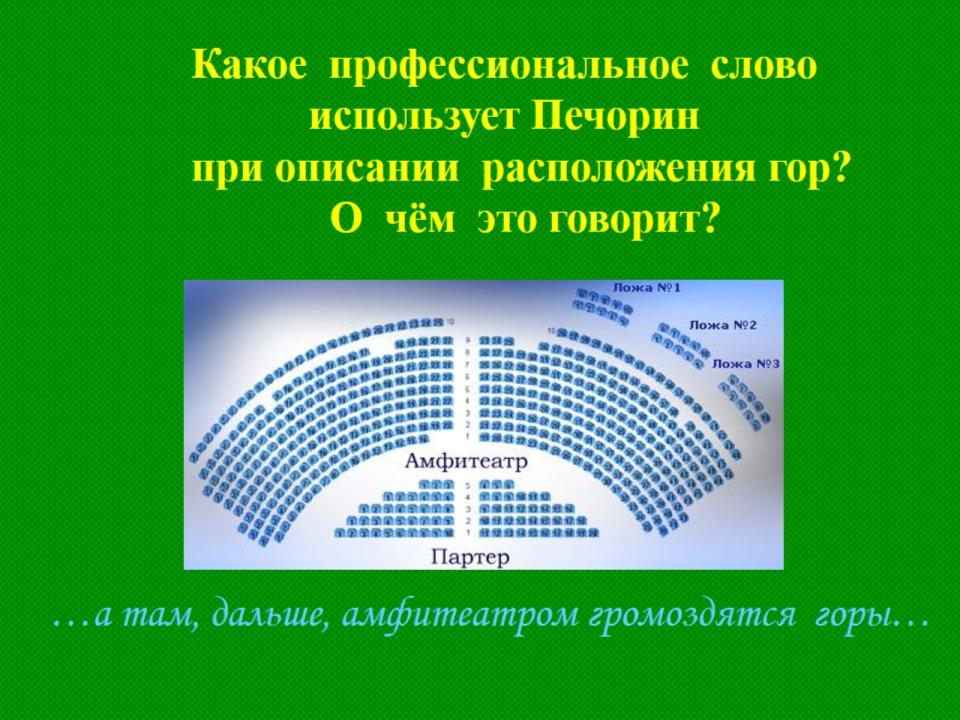 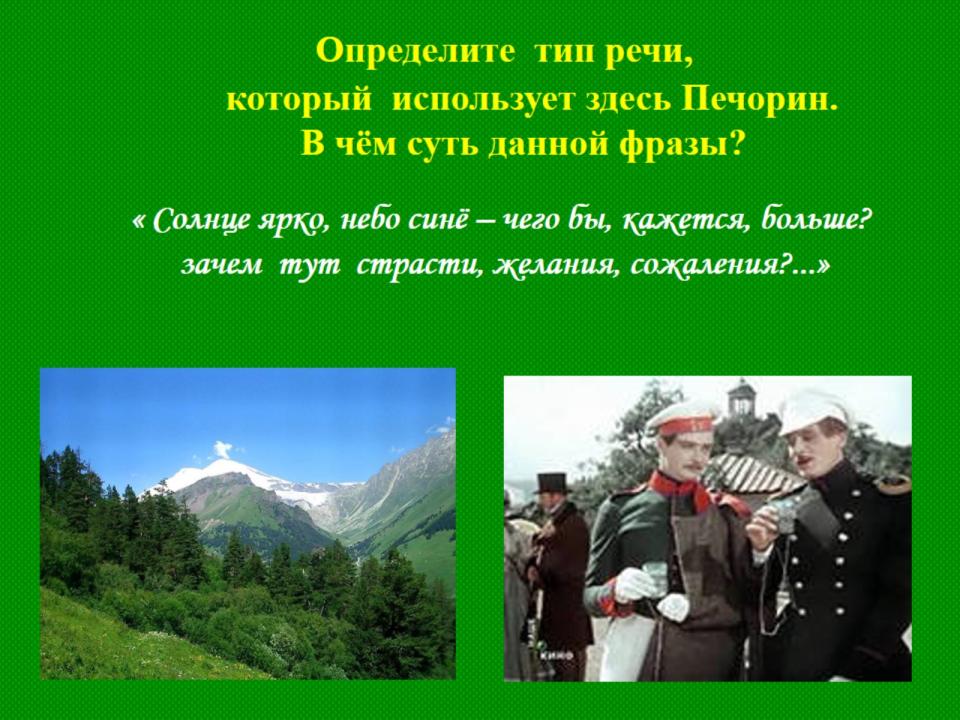 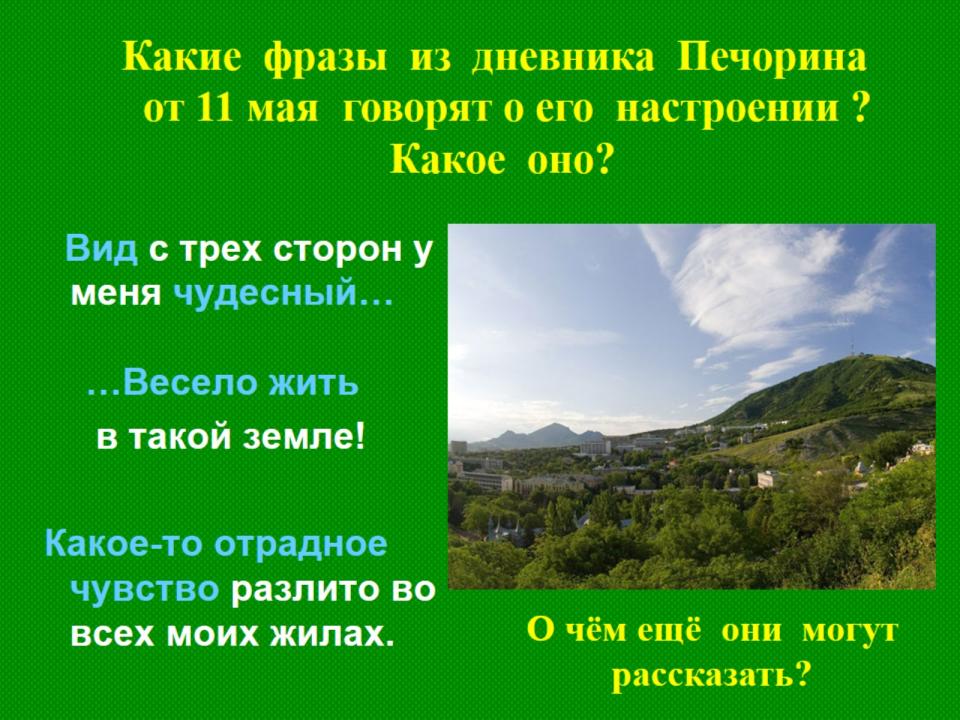 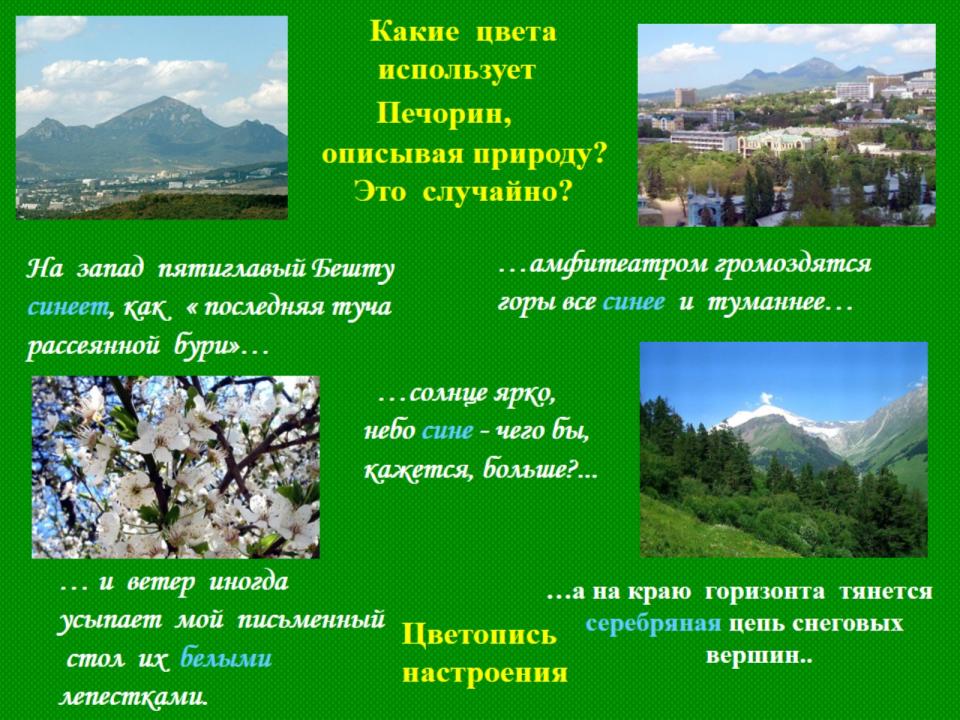 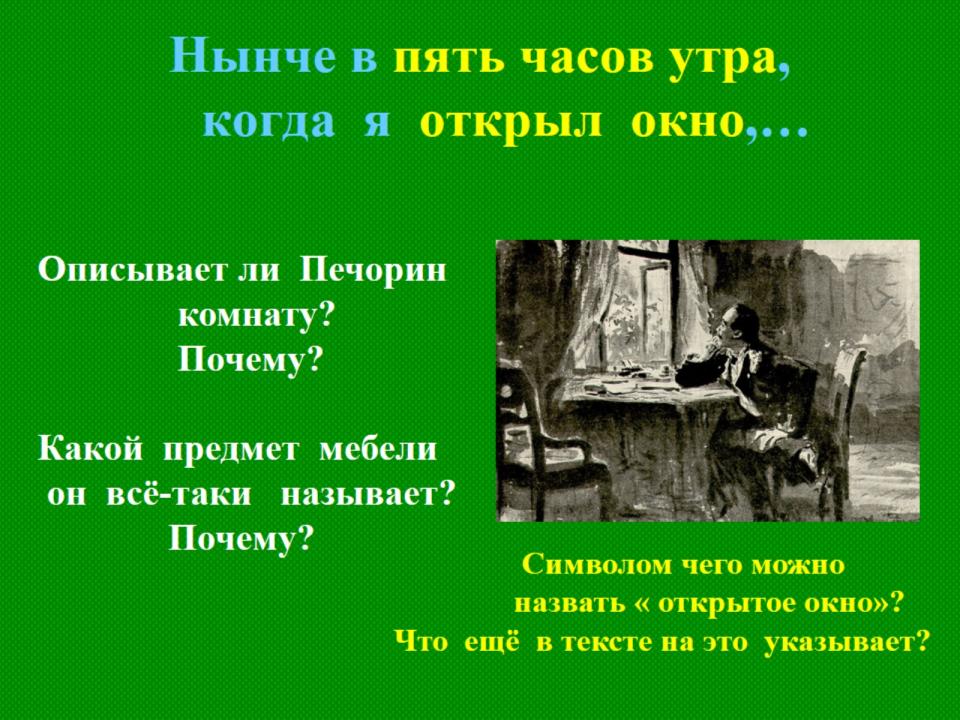 Нынче в пять часов утра,      когда  я  открыл  окно,…
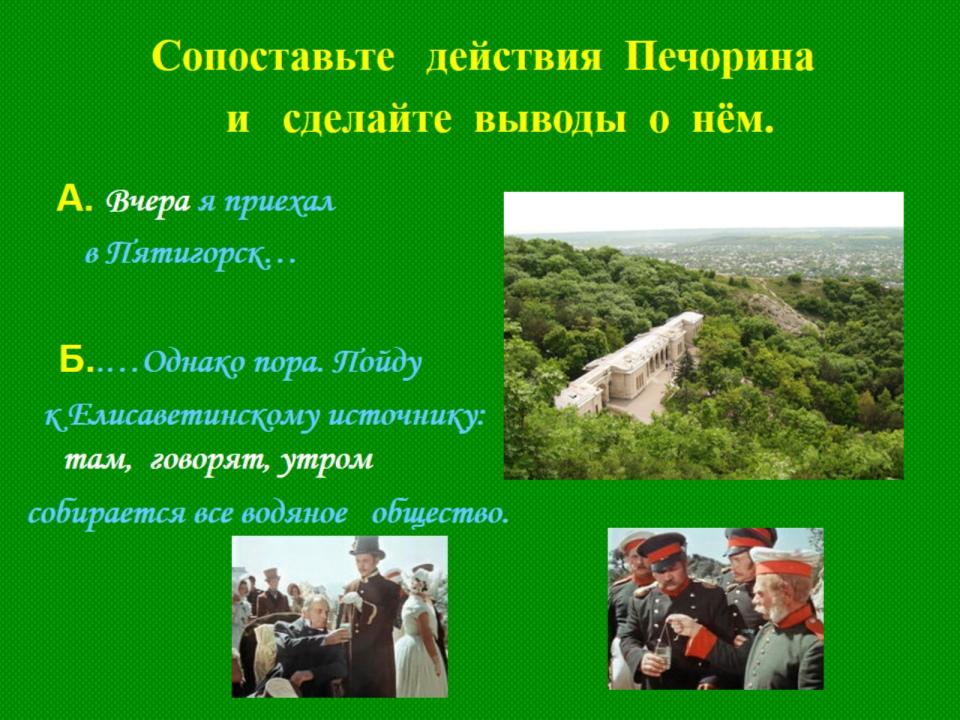 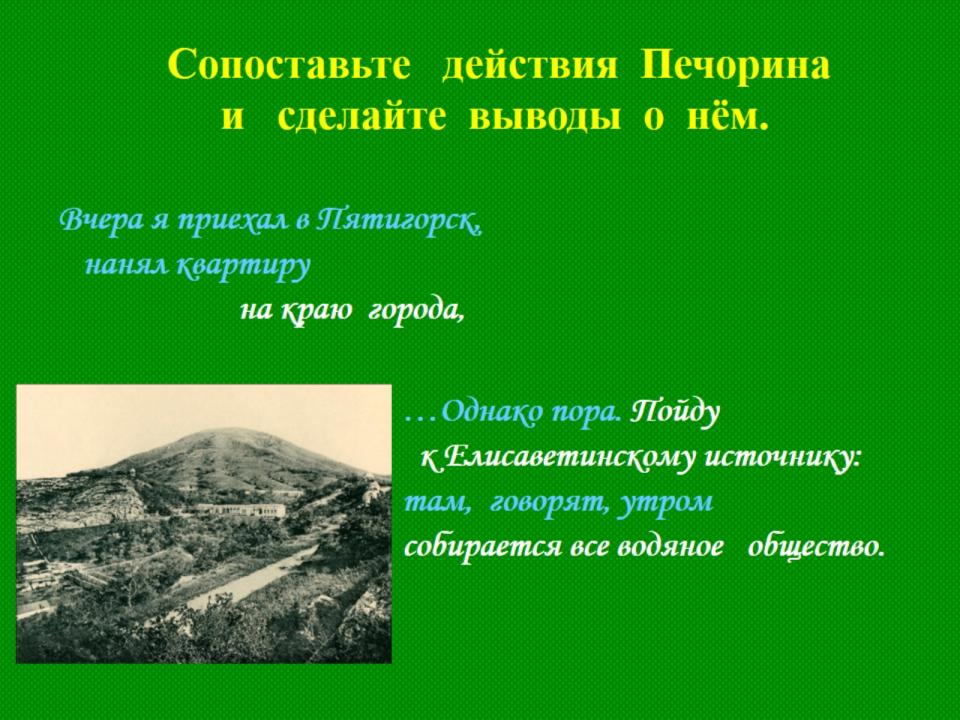 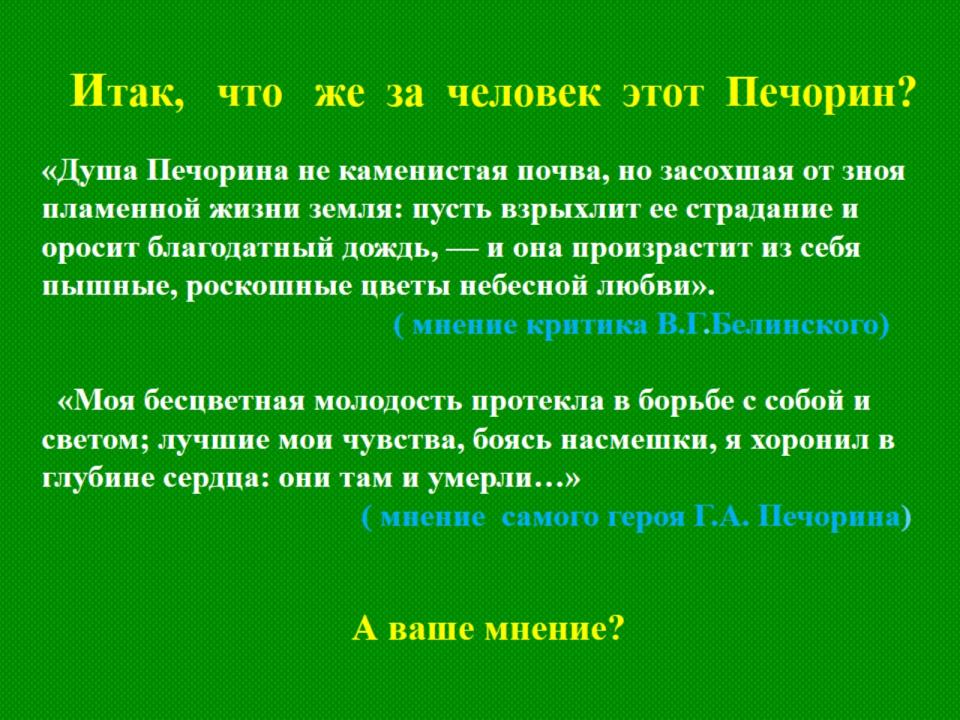 Итак,   что   же  за  человек  этот  Печорин?
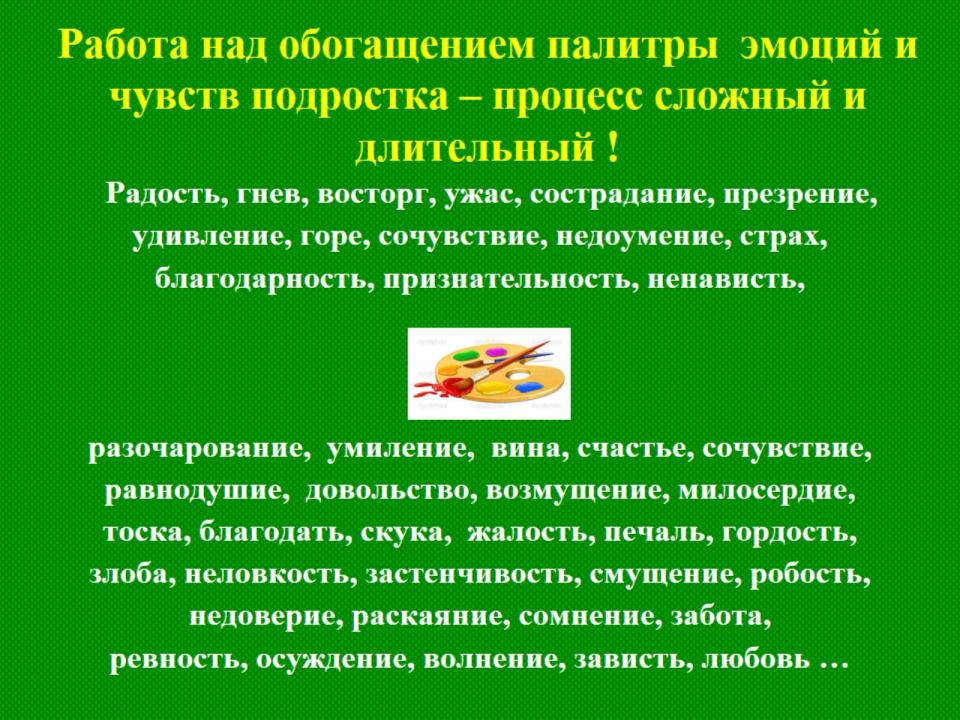 Работа над обогащением палитры  эмоций и чувств подростка – процесс сложный и длительный !
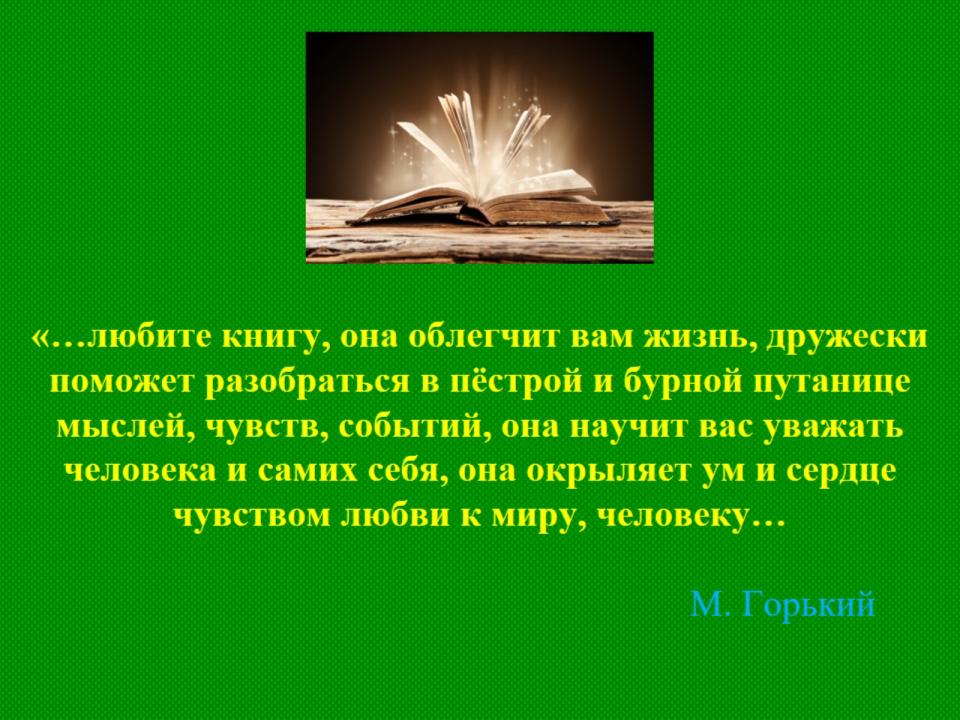 «…любите книгу, она облегчит вам жизнь, дружески поможет разобраться в пёстрой и бурной путанице мыслей, чувств, событий, она научит вас уважать человека и самих себя, она окрыляет ум и сердце чувством любви к миру, человеку…                                                                                                                                      М. Горький